A CLA lesson plan for The Countryside Code:WAYMARKER MEMORY GAME
WAYMARKER MEMORY GAME INSTRUCTIONS
Split your class into smaller groups.
Print off a set of slides (slides 4-19), for each group. 
Mix the order of the slides up and place face down on to the table.
Can the pupils work together in their groups to match the symbol card with the correct definition card? 
Ask pupils to turn one card over. If the next card they turn over is a matching pair, put that pair of cards to one side. 
If they don’t find a matching pair, they must place both cards face down on the table again. 
 Pupils must memorise where the matching cards are in order to find the pair. 
You may like to split each group into two teams to make the session more exciting. The team that finds the most matching pairs wins.
ANSWER REFERENCE SHEET
Footpath
Bridleway
BOAT
Restricted Byway
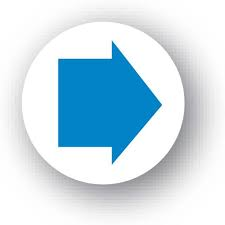 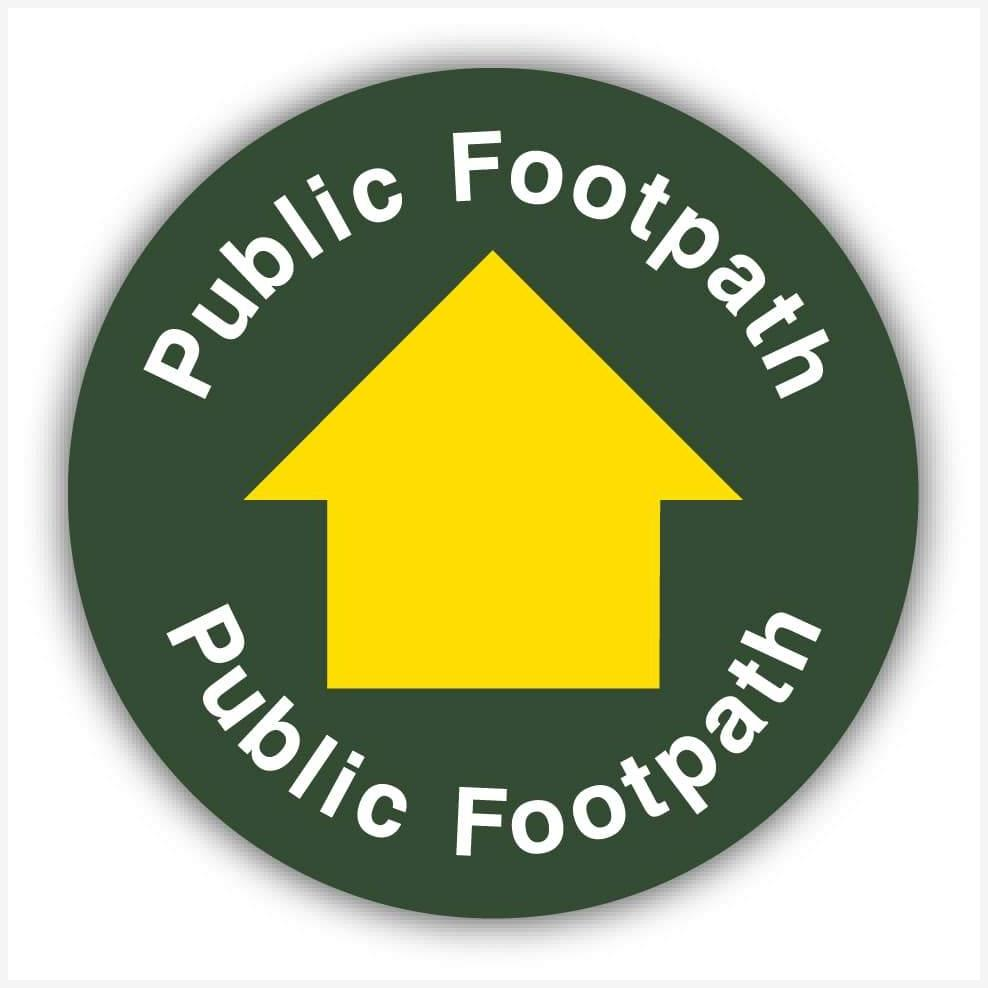 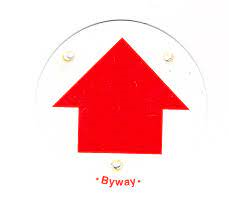 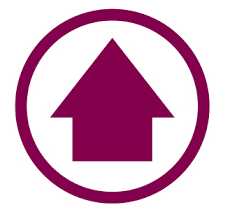 National Trail Acorn
Permissive Path
Fingerpost Sign
Open Access Land
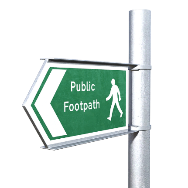 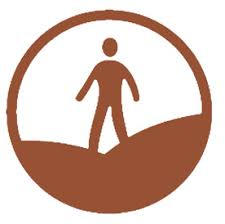 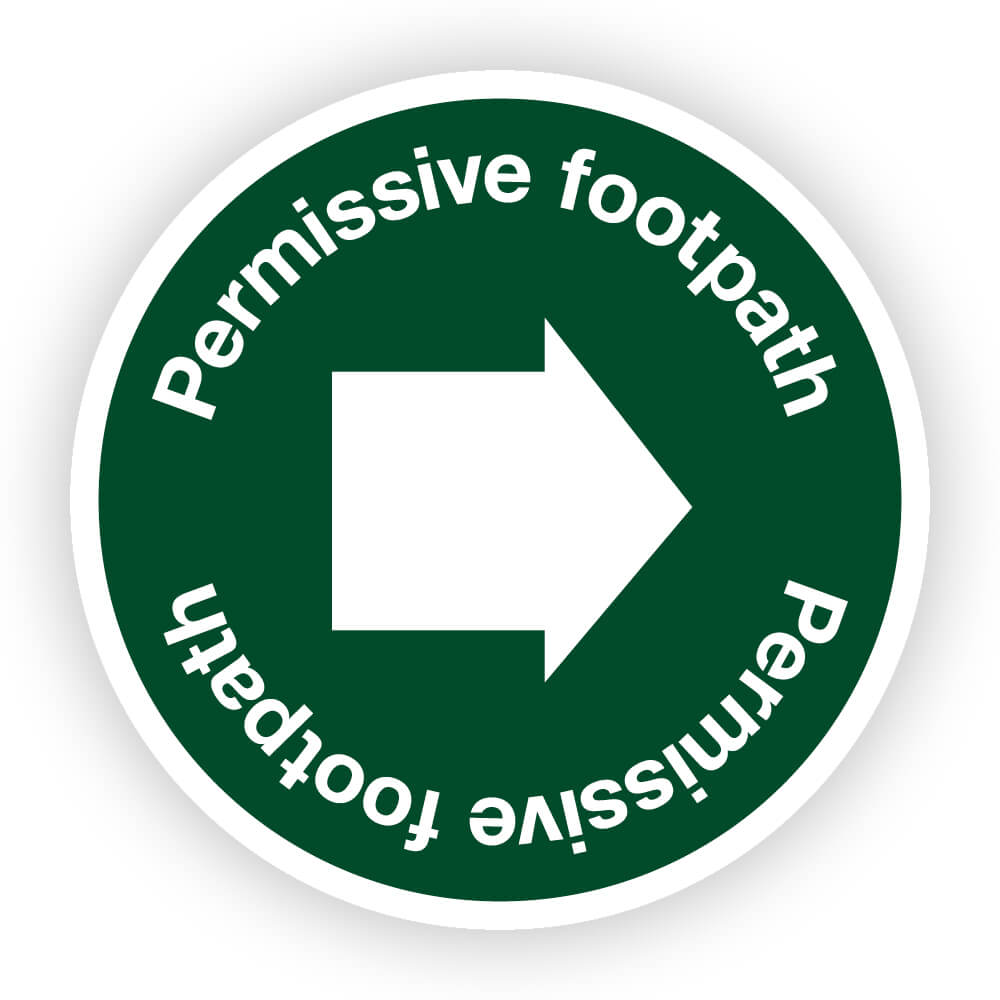 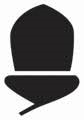 FOOTPATH
Open to walkers only.
  Waymarked with a yellow arrow.
Footpath
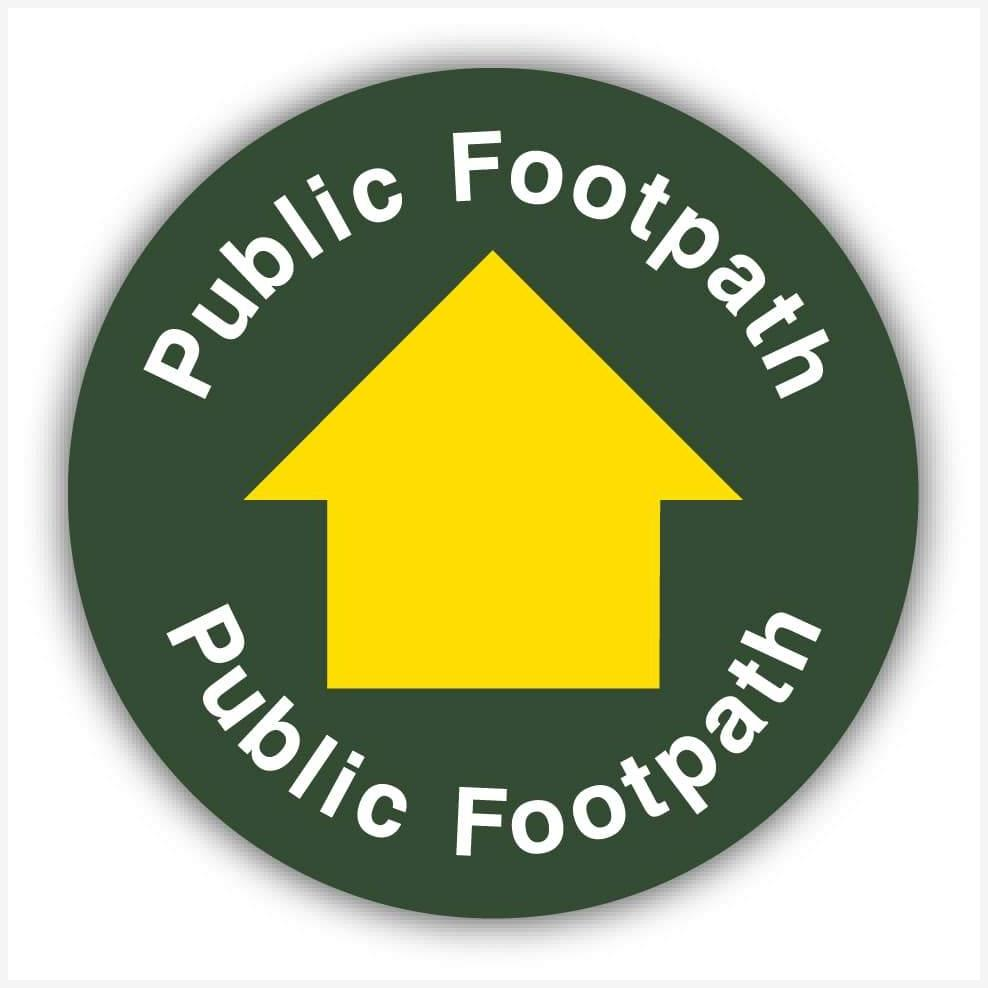 bridleway
Open to walkers, horse riders and cyclists.

Waymarked with a blue arrow.
BRIDLEWAY
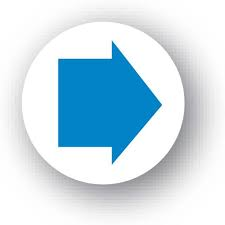 RESTRICTED byway
Open to walkers, cyclists, horse riders and drawn vehicles.

Waymarked with a purple arrow.
Restricted byway
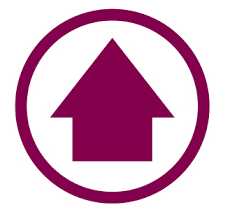 BYWAY OPEN TO ALL TRAFFIC (BOAT)
Open to walkers, cyclists, drawn vehicles and motor vehicles.

Waymarked with a red arrow.
BYWAY OPEN TO ALL TRAFFIC (BOAT)
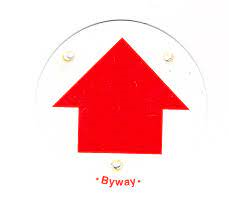 NATIONAL TRAIL ACORN
National Trails can be used for walking, with horse riding and cycling possible on some trails or parts of trails.
NATIONAL TRAIL ACORN
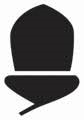 Open access land
You can walk and explore away from paths.
Open access land
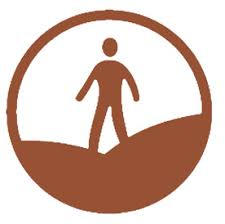 PERMISSIVE PATH
Follow advice on local signs as landowners voluntarily provide access to these paths and choose who can use them.
Permissive path
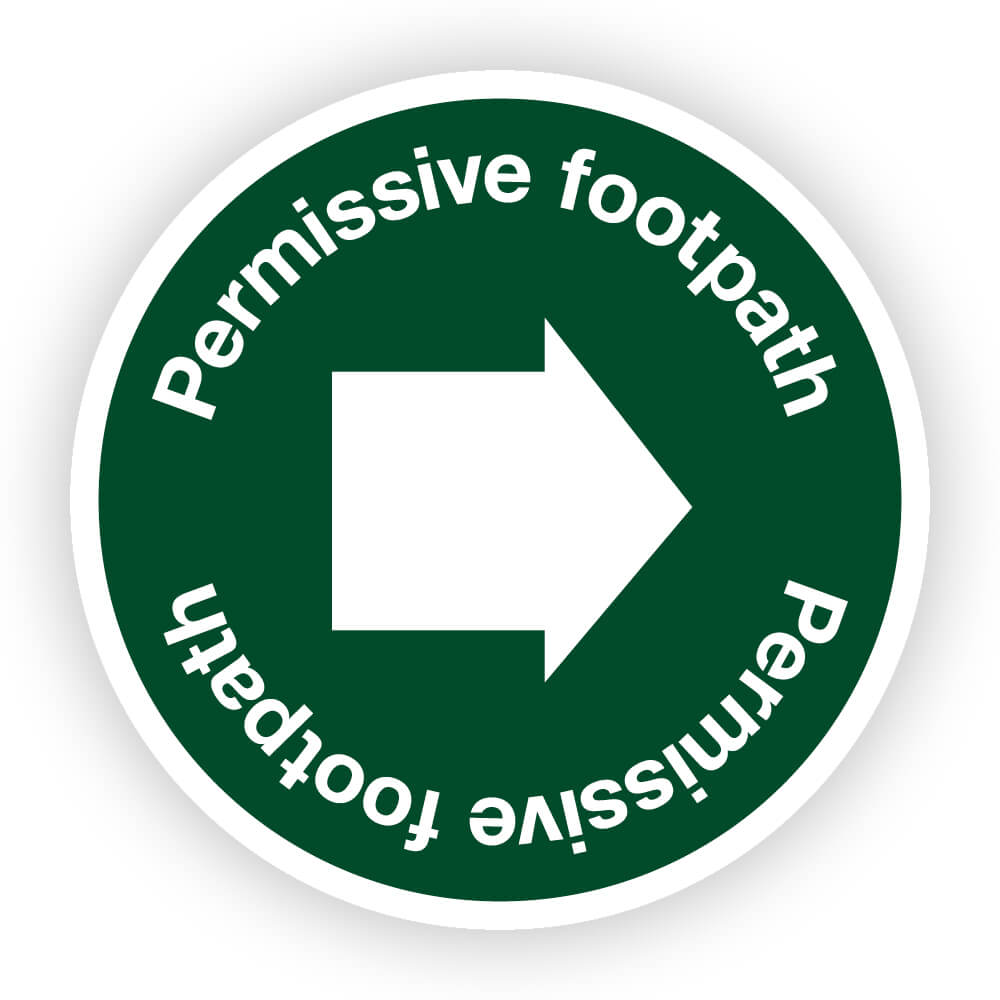 FINGERPOST SIGN
These signs are used when a route leaves a hard surfaced road. The sign points in the direction of the route. From this point waymarkers are used.
Fingerpost sign
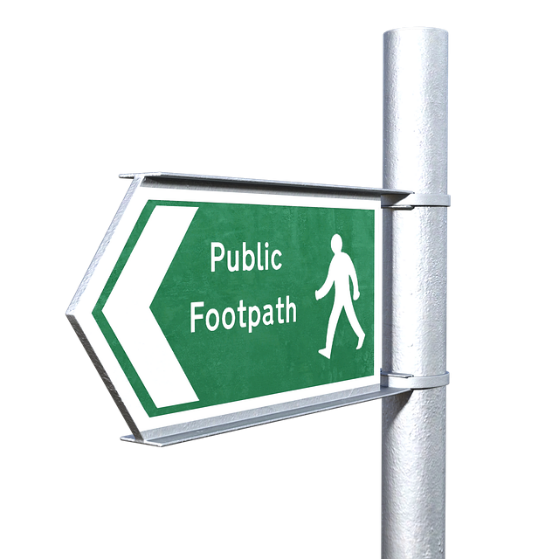 CLA16 Belgrave Square, London SW1X 8PQ
020 7235 0511
mail@cla.org.uk